МЕЖМУНИЦИПАЛЬНЫЙ СЕМИНАР
«Инновационные формы воспитательной работы по гражданскому становлению и социализации обучающихся».
…Творчество есть необходимое условие существования,
 и все, что выходит за пределы рутины и в чем заключена
хоть йота нового, обязано своим происхождением 
творческому процессу человека…  
	Л.С.Выготский
«Образовательное событие- как инновационная форма работы»
Этапы подготовки
1 этап
определение тематики образовательного события. 
2 этап
 определение целей и задач предстоящего образовательного события, планирование этапов подготовки.
3 этап
подготовка к образовательному событию.		
4 этап
проведение образовательного события.
5 этап
рефлексия, эффект от участия в образовательном событии.
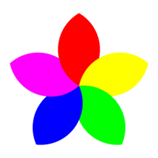 Программа образовательного события «Благо творить – это здорово»»
Расписание мастерских
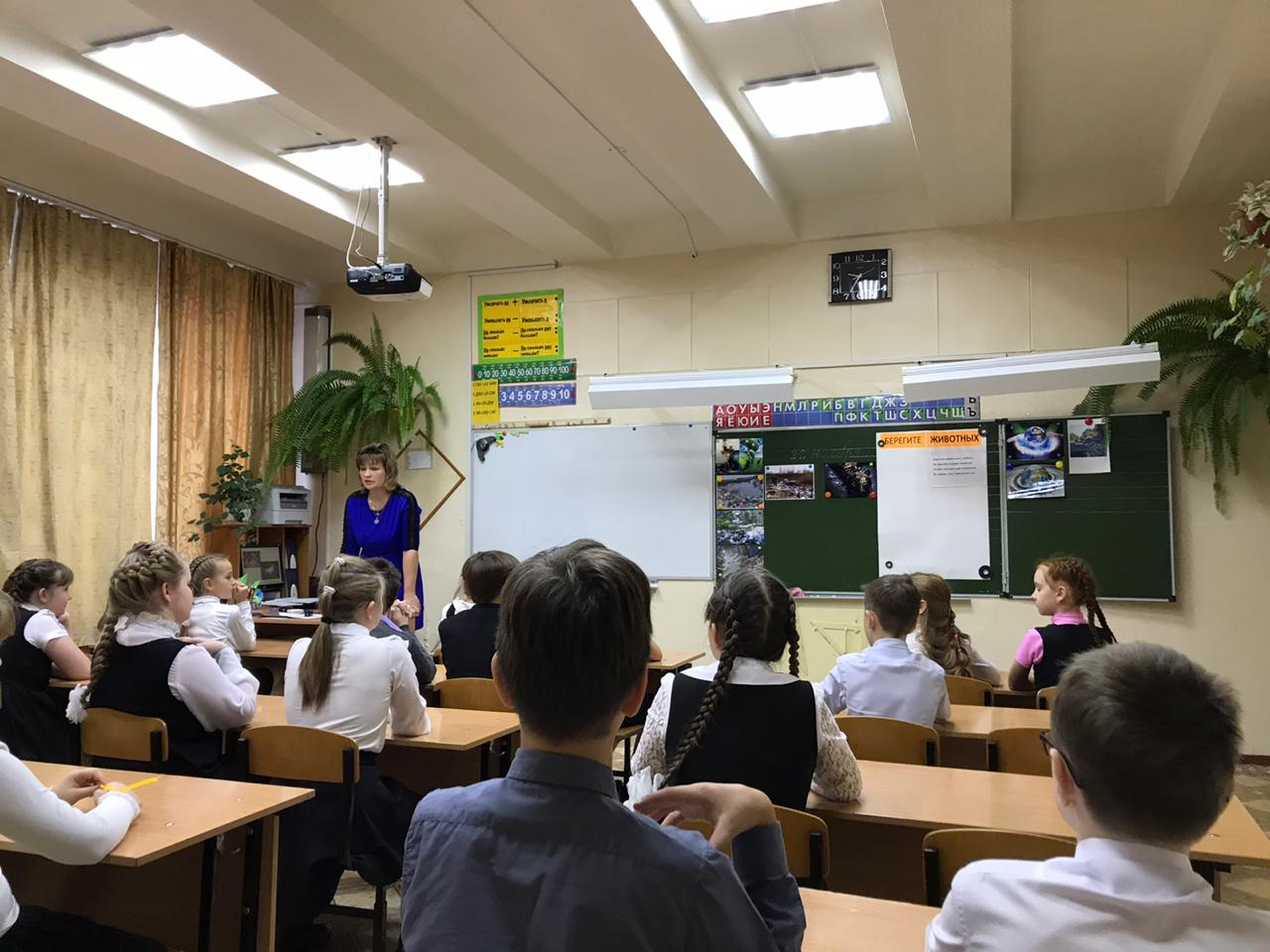 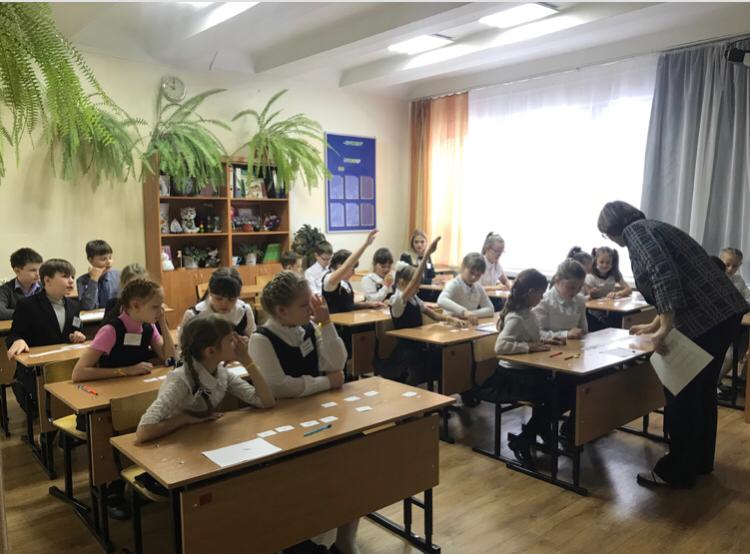 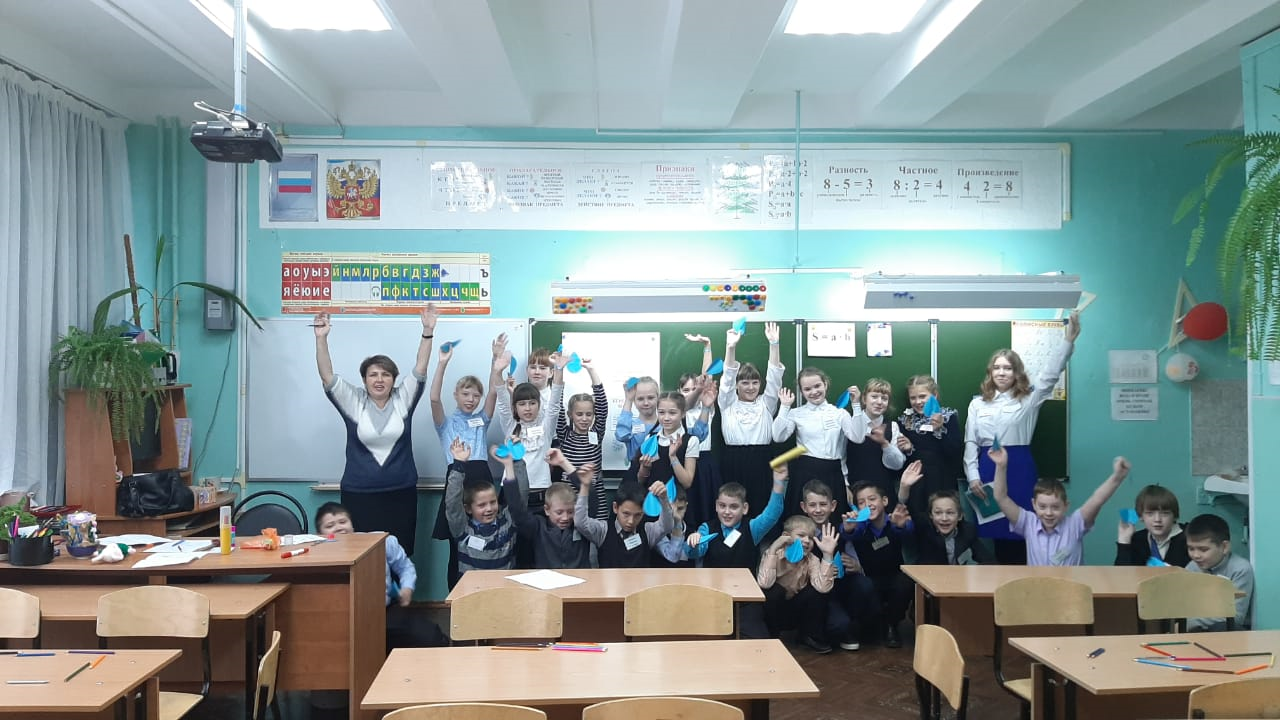 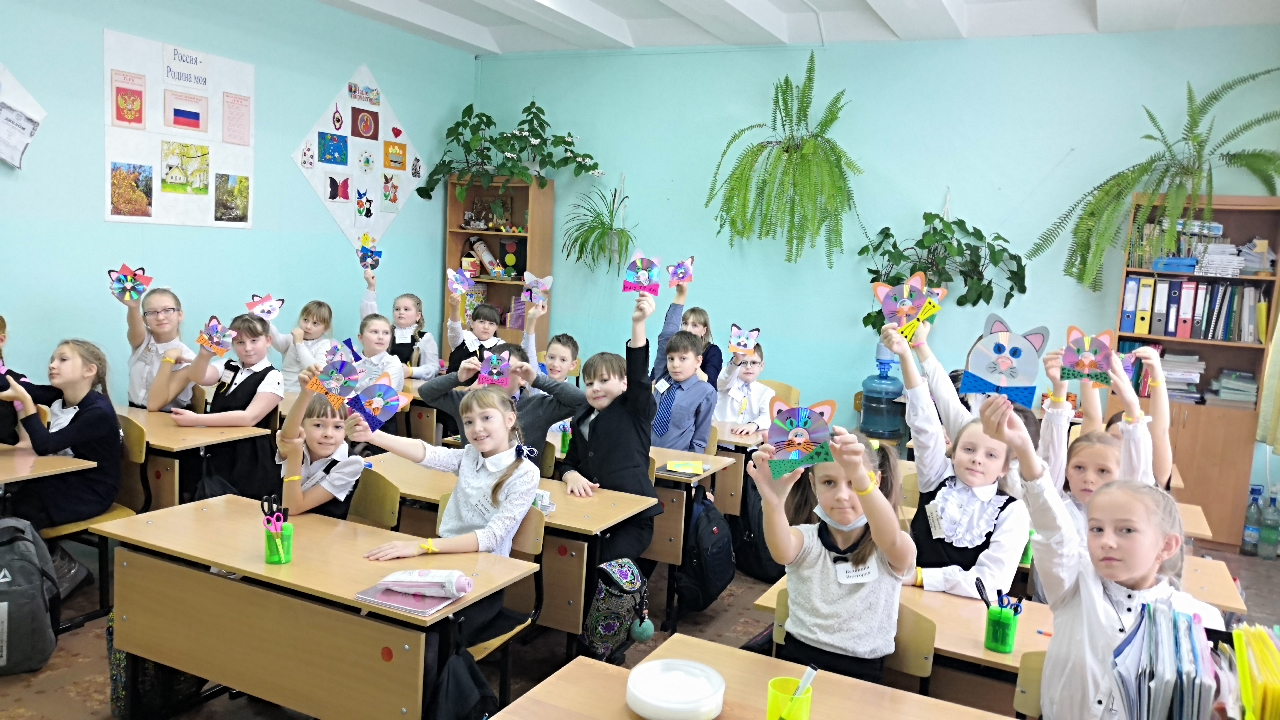 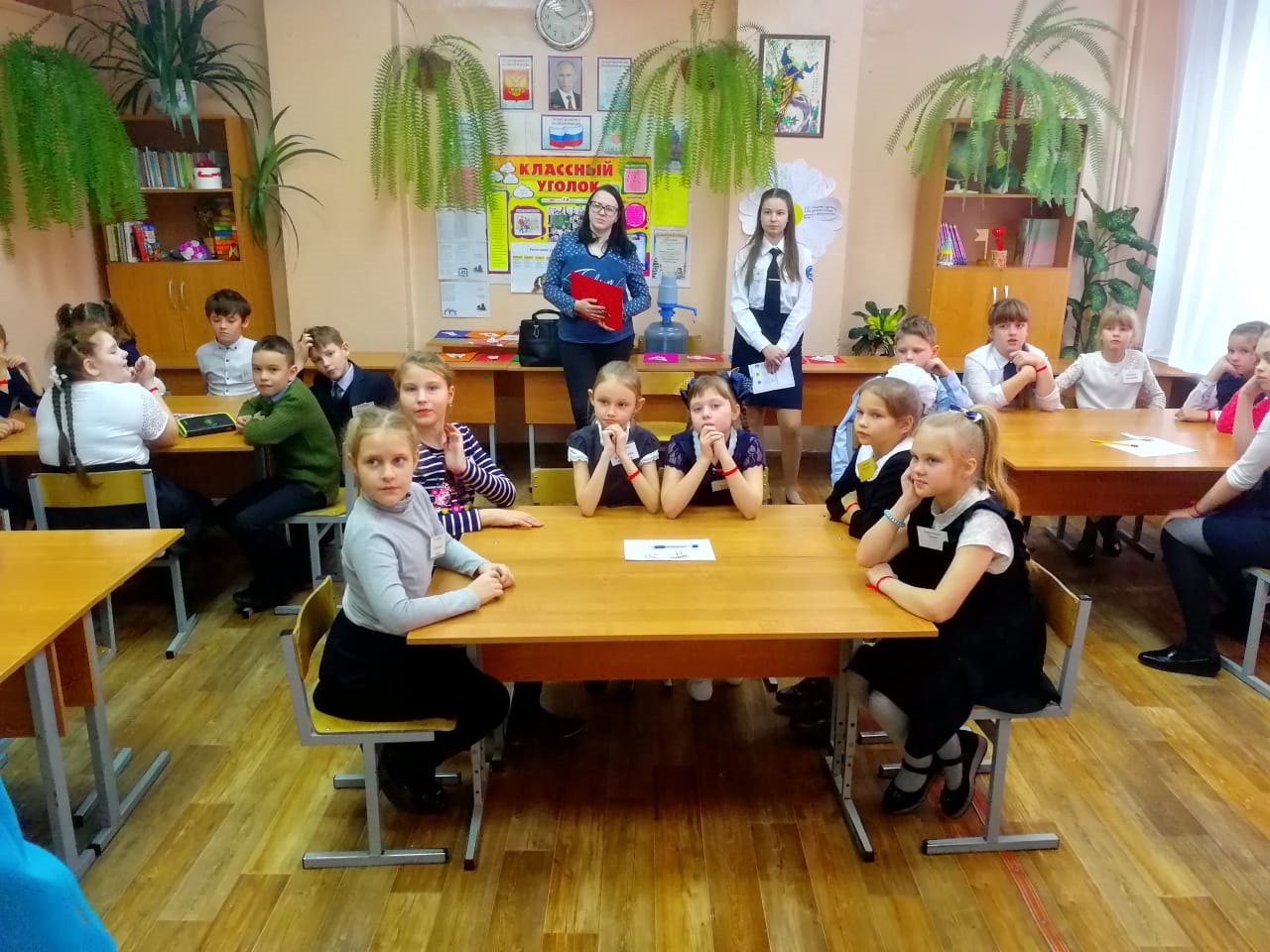 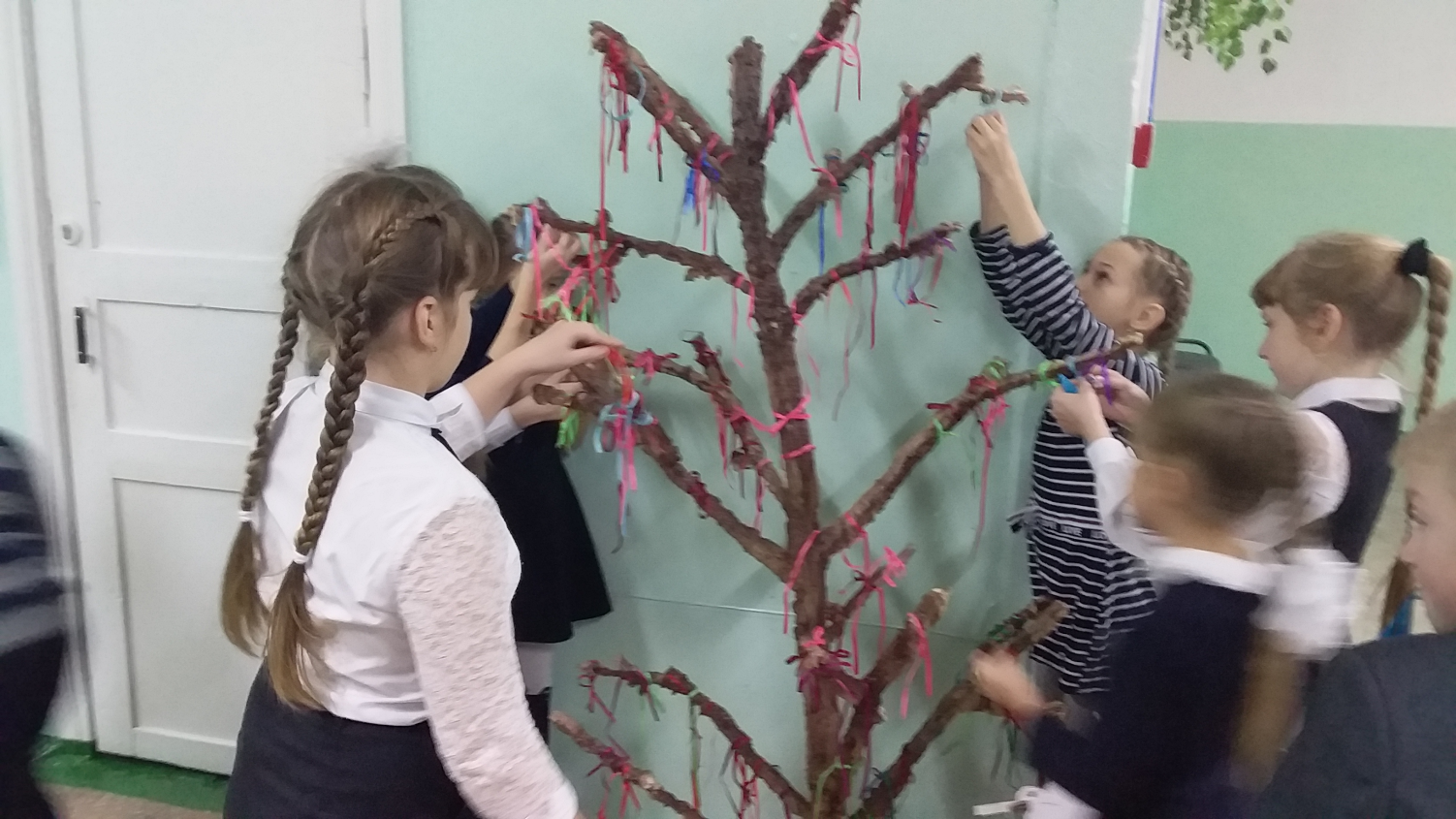 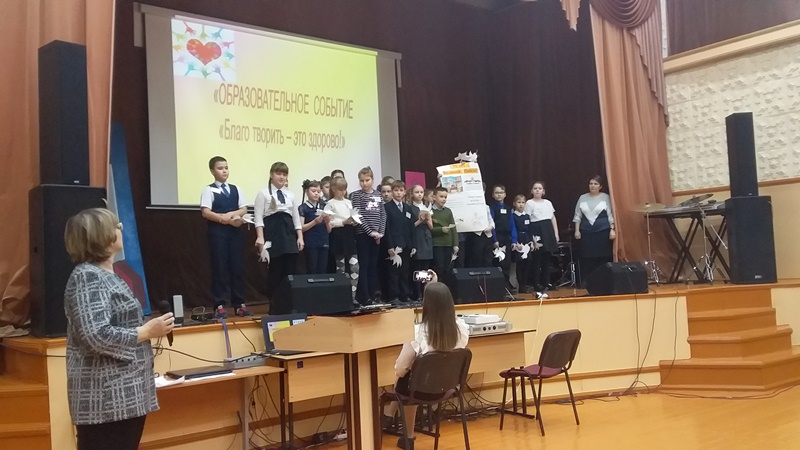 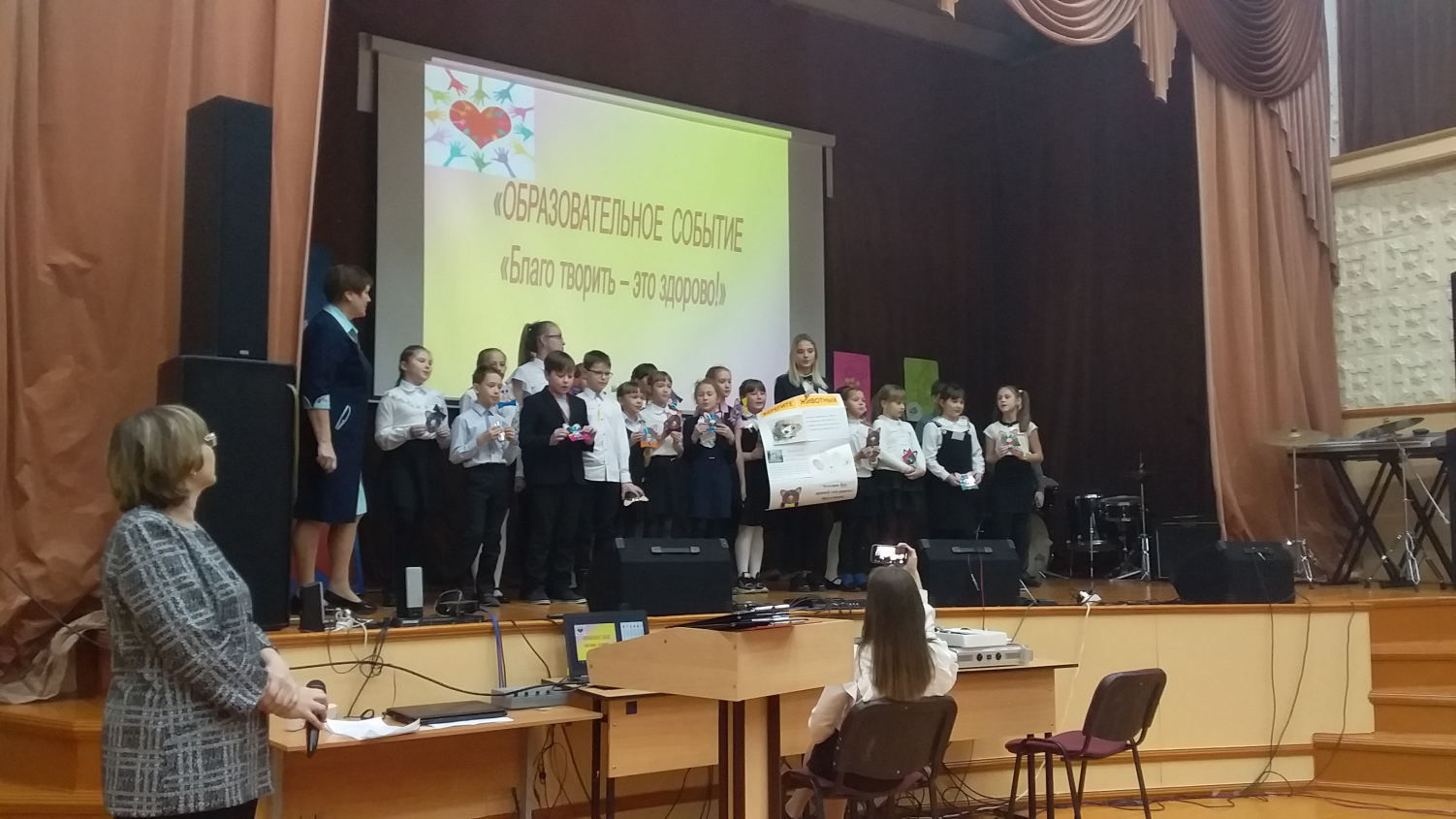 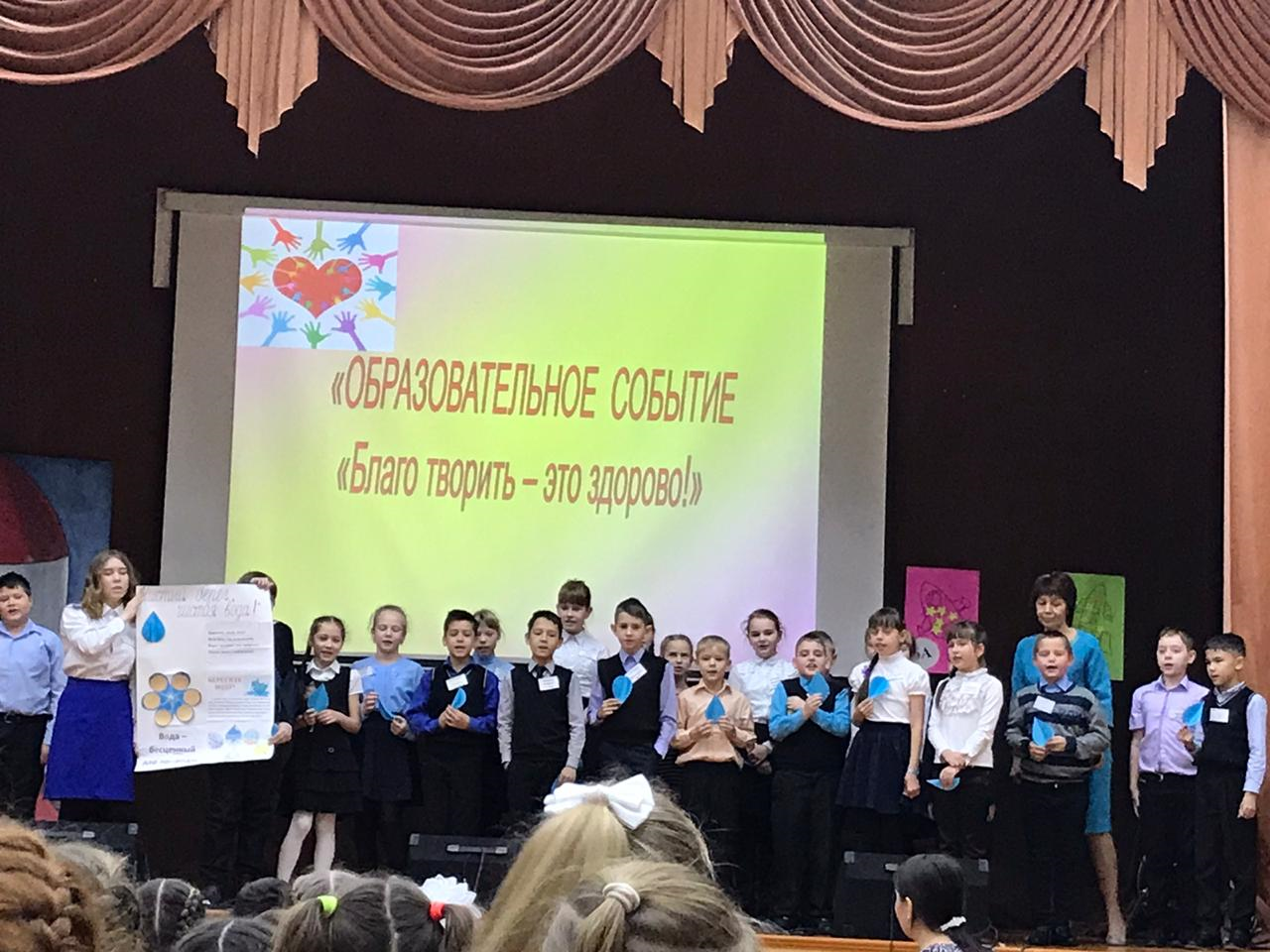 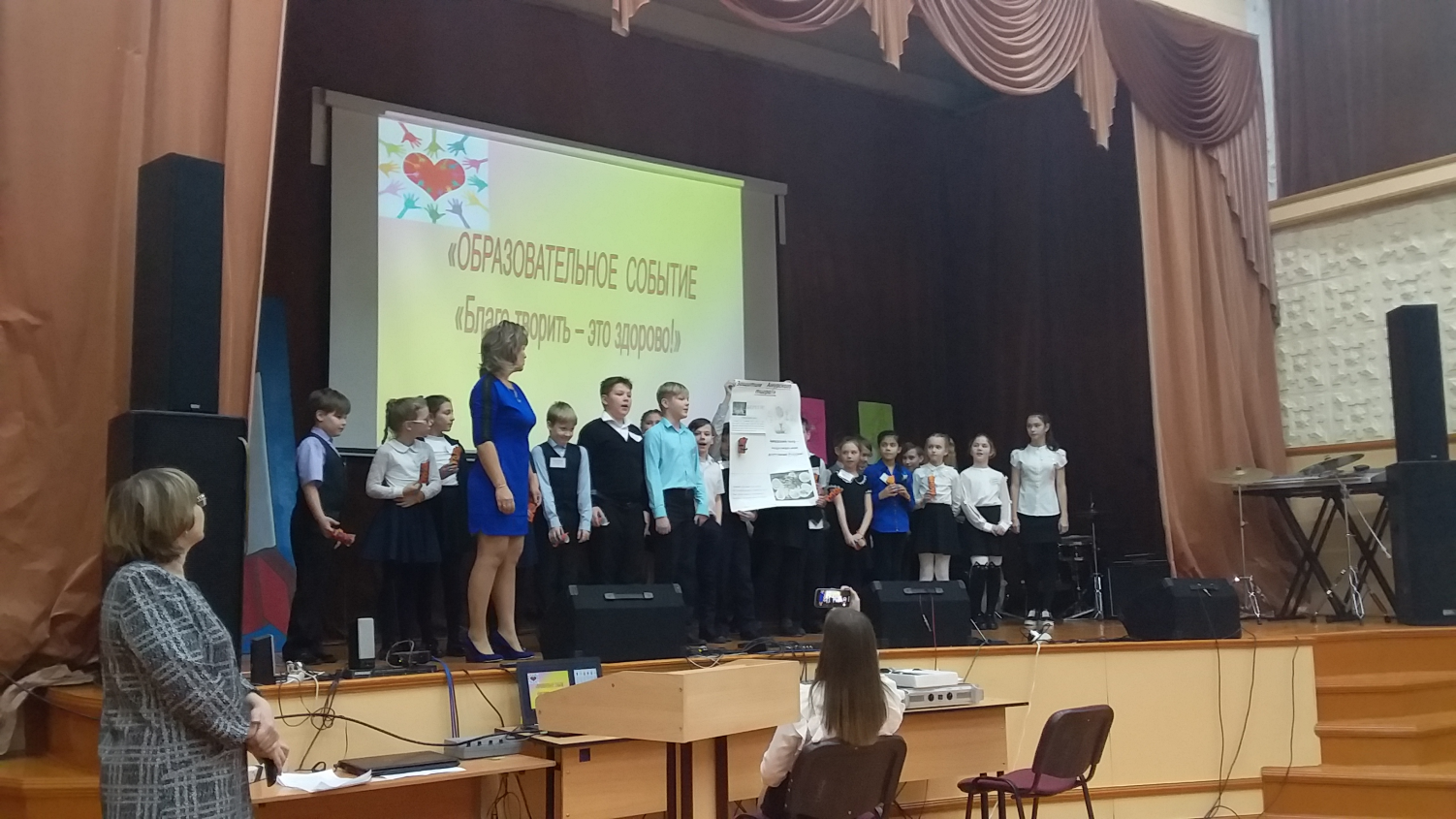 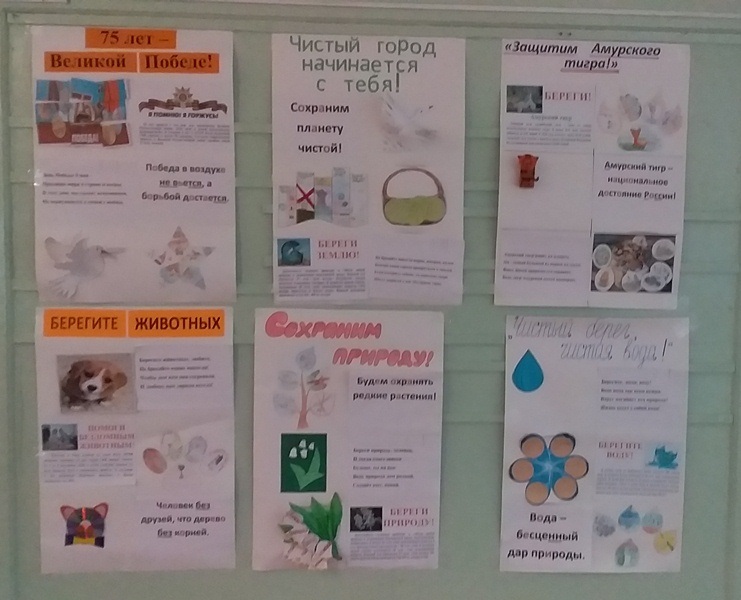